October 31, 2012
English 12
October 31, 2012
Speaker from Baker College
Did you know?
About 1 out of every 2 million people will die by falling out of bed. Be careful, not funny. Most who will die this way are either very young children or elderly people.
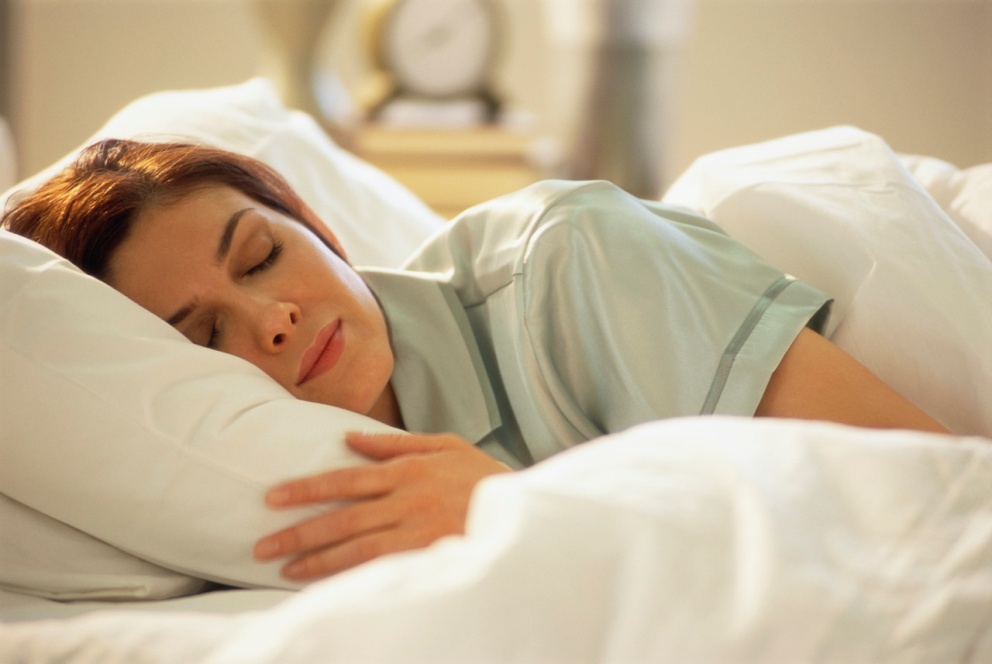